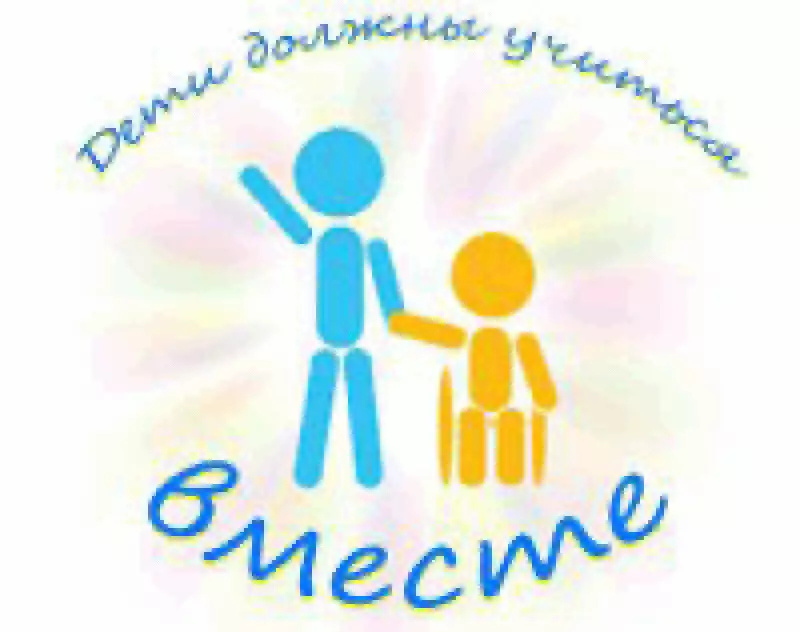 ФГОС НОО обучающихся с ОВЗ: ключевые особенности и механизмы реализации
Повестка:
1.Создание условий в образовательной организации по введению ФГОС НОО обучающихся с ОВЗ
Директор
 2.Взаимодействие образовательной организации и ПМПК по диагностике и сопровождению обучающихся с ОВЗ
3.Организация образовательной деятельности в 1 классе, реализующем ФГОС НОО для обучающихся с ОВЗ в 2015-2016 учебном году
заместитель директора по УВР 
4.Готовность педагогов к реализации ФГОС для обучающихся с ОВЗ
заместитель директора по УВР
«Вся ценность общества зависит от того, какие возможности предоставляет оно развитию индивидуальности» 
А. Эйнштейн
Нормативные документы
Закон «Об образовании в РФ» от 29.12.2012
Приказ Министерства образования и науки РФ от 19.01.2015 № 1598 «Об утверждении ФГОС НОО обучающихся с ОВЗ»
Приказ Министерства образования и науки РФ от 09.11.2015 № 1309 «Об утверждении Порядка обеспечения условий доступности для инвалидов объектов и предоставляемых услуг в сфере образования»
Приказ Министерства образования и науки Челябинской области от 20.05.2015 № 01/1424 «Об утверждении перечня образовательных организаций…»
Министерство образования и науки Российской Федерации утвердило приказом от 19.01.2015 № 1598 «Федеральный государственный образовательный стандарт начального общего образования обучающихся с ограниченными возможностями здоровья» 
приказом от 19.01.2015 № 1599 «Федеральный государственный образовательный стандарт начального общего образования обучающихся с умственной отсталостью (интеллектуальными нарушениями)».
Указанные стандарты применяется к правоотношениям, возникшим с 1 сентября 2016 года. Обучение лиц, зачисленных до 1 сентября 2016 г. для обучения по адаптированным образовательным программам, осуществляется по ним до завершения обучения
В России проживает свыше 0,5 млн детей-инвалидов, ежегодно 27–28 тыс. несовершеннолетних признаются инвалидами впервые, примерно столько же человек достигают возраста 18 лет и становятся взрослыми инвалидами. Вместе с тем все дети нуждаются в получении начального и/или общего образования по адаптированным программам в пределах своих возможностей, способностей и состояния здоровья.
Цель введения ФГОС НОО обучающихся с ОВЗ:
- введение в образовательное пространство всех детей с ОВЗ вне зависимости от тяжести их проблем; 
- оказание специальной помощи детям с ОВЗ, способным обучатся в условиях массовой школы; 
- развитие жизненного опыта, выделение взаимодополняющих компонентов: «академический» и «жизненной компетенции».
Предметом регулирования Стандарта являются отношения в сфере образования следующих групп обучающихся с ограниченными возможностями здоровья: глухих, слабослышащих, позднооглохших, слепых, слабовидящих, с тяжелыми нарушениями речи, с нарушениями опорно-двигательного аппарата, с задержкой психического развития, с расстройствами аутистического спектра, со сложными дефектами (далее обучающиеся с ОВЗ).
Компоненты Стандарта
Академический компонент
Компонент жизненной компетенции
Стандарт включает в себя требования к: 
1) структуре АООП НОО (в том числе к соотношению обязательной части основной общеобразовательной программы и части, формируемой участниками образовательных отношений) и их объему; 
2) условиям реализации АООП НОО, в том числе кадровым, финансовым, материально-техническим и иным условиям;
 3) результатам освоения АООП НОО.
Стандарт является основой объективной оценки качества образования обучающихся с ОВЗ и соответствия образовательной деятельности организации установленным требованиям.
Структура АООП НОО обучающихся с ОВЗ
Пояснительная записка; 
Планируемые результаты освоения обучающимися с  ОВЗ АООП НОО; 
Система оценки достижения планируемых результатов освоения АООП НОО обучающимися с ОВЗ; 
Программа формирования универсальных учебных действий
Программы отдельных учебных предметов; курсов коррекционно-развивающей направленности
Программа духовно-нравственного развития, воспитания обучающихся с ОВЗ при получении НОО; 
Программа формирования экологической культуры, здорового и безопасного образа жизни
Программа коррекционной работы; 
Программа внеурочной деятельности; 
Система специальных условий реализации АООП в соответствии с требованиями стандарта.
Мониторинг готовности школы к введению ФГОС ОВЗ 
Создание Рабочей группы по сопровождению внедрения ФГОС НОО для обучающихся с ОВЗ 
Разработка и утверждение нормативной документации
 Создание условий для реализации ФГОС НОО ОВЗ
 Разработка Адаптированной основой образовательной программы начального общего образования
Подготовка педагогического коллектива к реализации ФГОС НОО для обучающихся с ОВЗ
Комплектование контингента учащихся с ОВЗ
 Информирование родителей об особенностях и перспективах обучения учащихся с ОВЗ. 
Осуществление образовательной деятельности в рамках учебной и внеурочной работы. 
Текущий мониторинг качества внедрения ФГОС НОО для обучающихся с ОВЗ и, при необходимости, проведение корректировки АООП НОО